এই স্লাইডটি সম্মানিত শিক্ষকবৃন্দের জন্য।


সম্মানিত শিক্ষকবৃন্দ
প্রতিটি স্লাইডের নিচে অর্থাৎ Slide Note -এ সংযোজন করা নির্দেশনা দেখে নিবেন। শিক্ষকগন প্রয়োজনবোধে তার নিজস্ব কলাকৌশল প্রয়োগ করতে পারবেন।
পাঠ পরিচিতি
শিক্ষক পরিচিতি
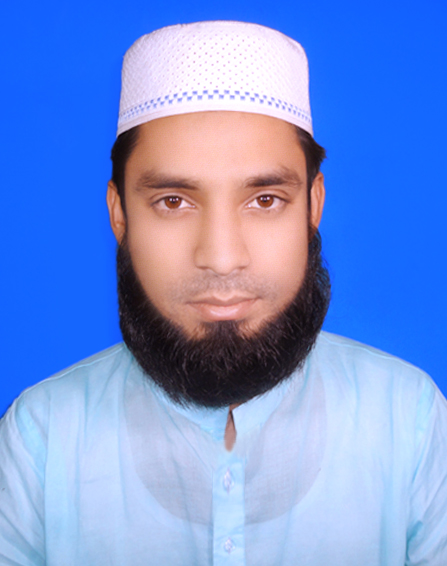 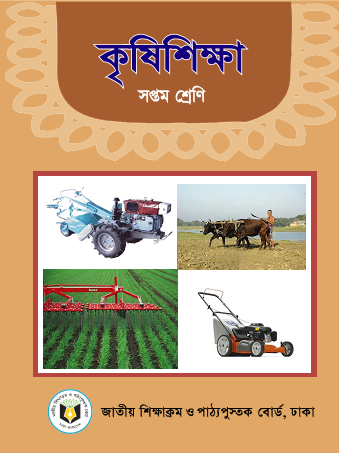 মোঃ আশরাফুল ইসলাম
সহকারী শিক্ষক (কৃষি)
প্রগ্রেসিভ মডেল স্কুল
ময়মনসিংহ
Md.Ashrafulislamsohag@gmail.com
শ্রেণি: 7ম
বিষয়: কৃষিশিক্ষা
অধ্যায়: ৩, পাঠ-10
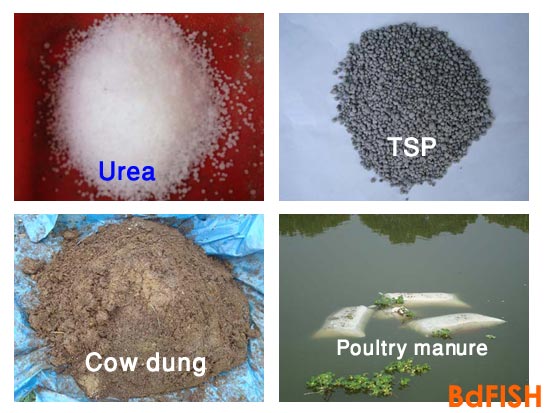 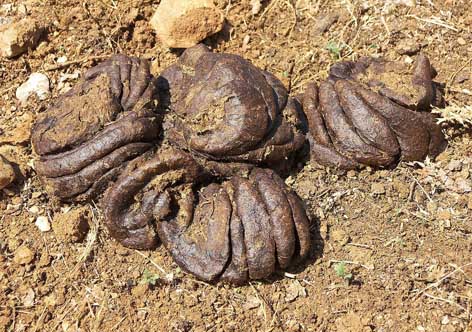 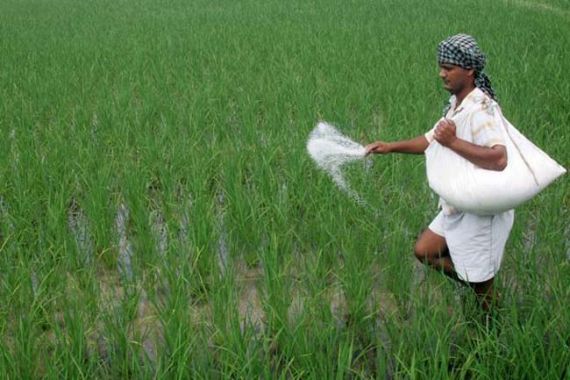 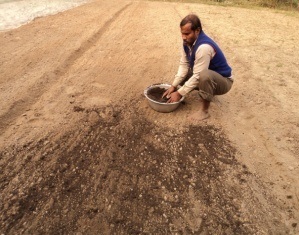 [Speaker Notes: শিক্ষক শিক্ষার্থীদের প্রশ্ন করবেন, রাসায়নিক সার ও জৈব সার ছাড়া আরকি সার আছে?]
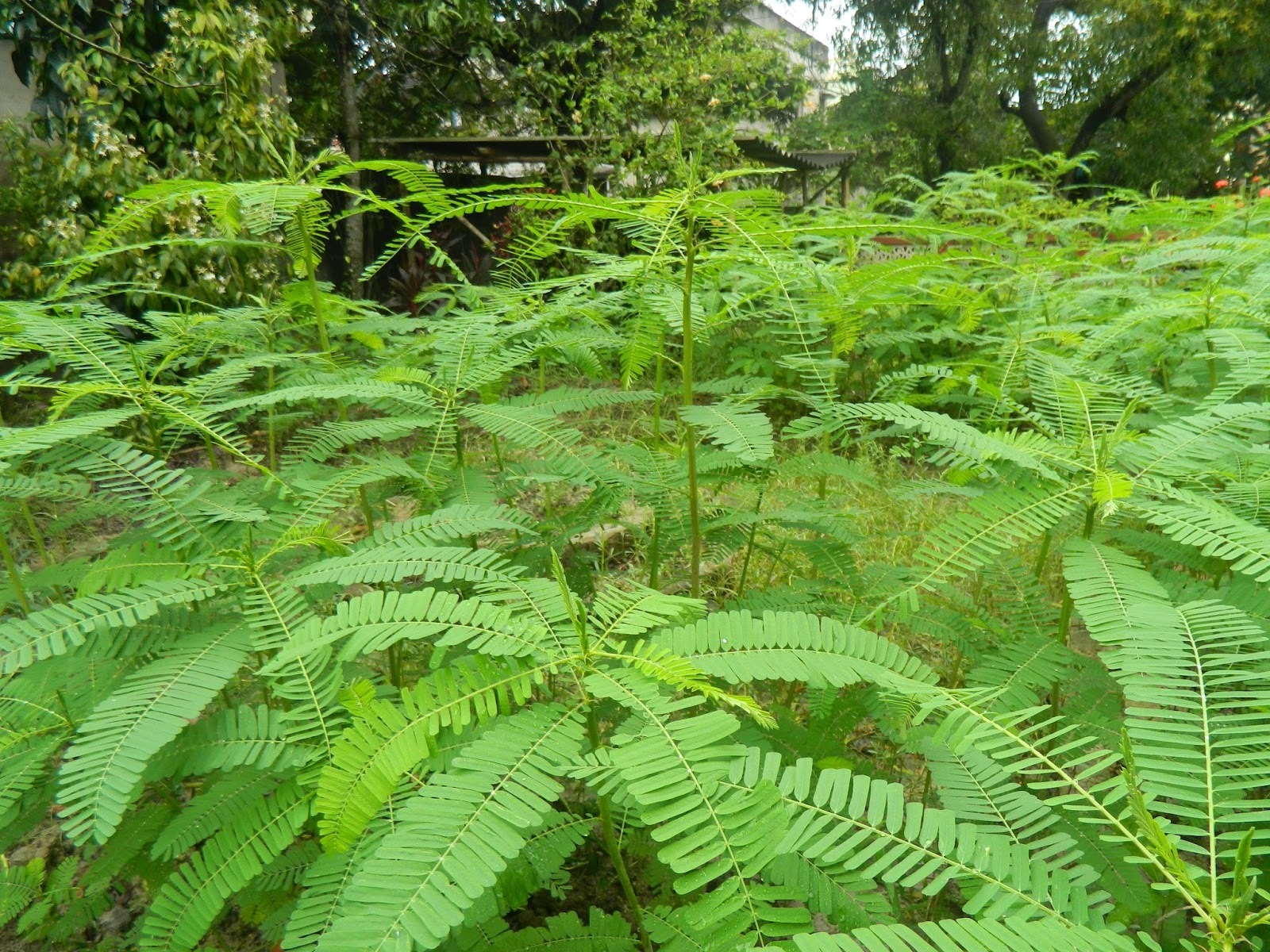 [Speaker Notes: এই গাছটি কি তোমরা চিন? এটি ধইঞ্চা গাছ। এই গাছ দিয়ে এক ধরনের সার হয় তা কি তোমরা জানো?  চল আমরা আজ এ নিয়ে আলোচনা করি।]
সবুজ সার তৈরি
শিখনফল
পাঠ শেষে শিক্ষার্থীরা-----
সবুজ সার তৈরি সম্পর্কে বলতে পারবে।

সবুজ সার হিসেবে ধইঞ্চা চাষ ও সার প্রস্তুতি বর্ণনা করতে পারবে।

সবুজ সারের বৈশিষ্টগুলি উল্লেখ করতে পারবে।

সবুজ সারের উপকারিতা লিখতে পারবে।

খৈল তৈরির প্রকৃয়া ব্যাখ্যা করতে পারবে
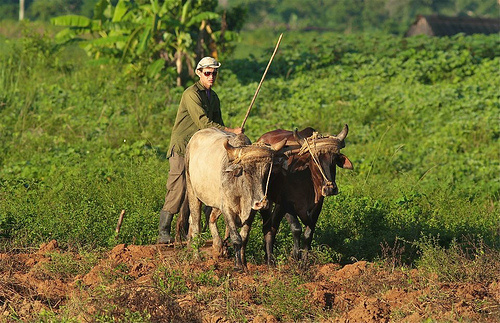 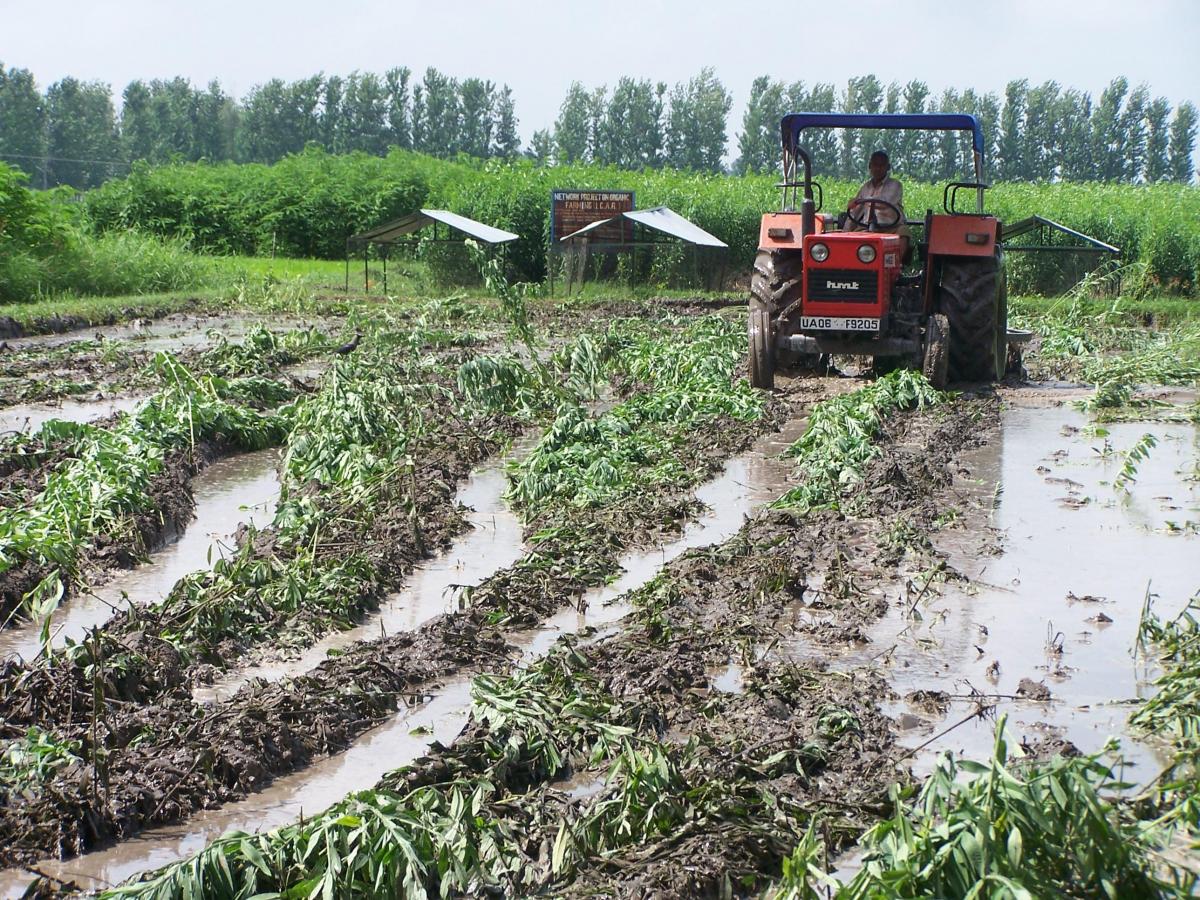 জমিতে যে কোনো সবুজ উদ্ভিদ জন্মিয়ে কচি অবস্থায় জমি চাষ করে মাটির নিচে ফেলে পচিয়ে যে সার প্রস্তুত করা হয়, তাকে সবুজ সার বলে।
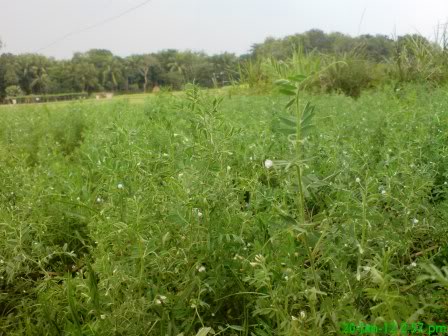 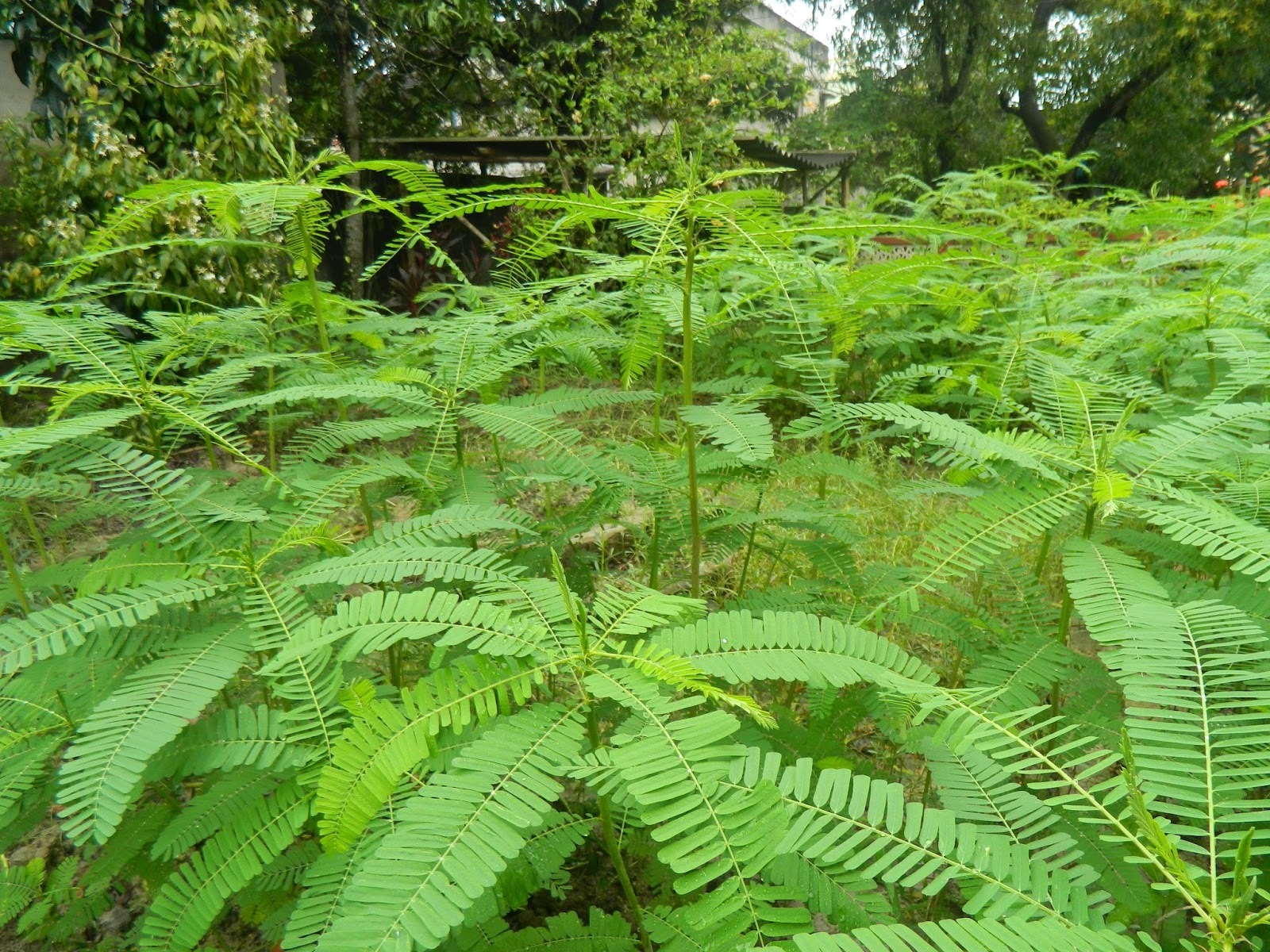 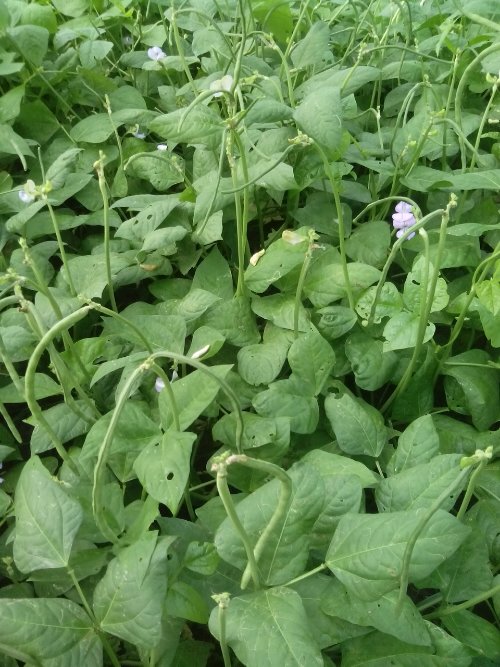 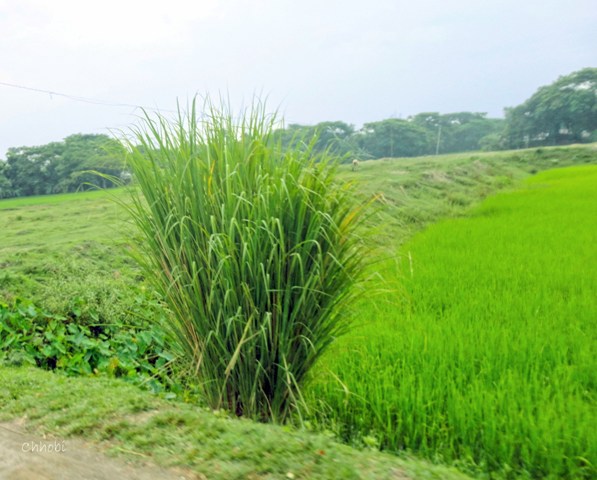 বরবটি
কলাই
শন
ধইঞ্চা
সবুজ সার তৈরি
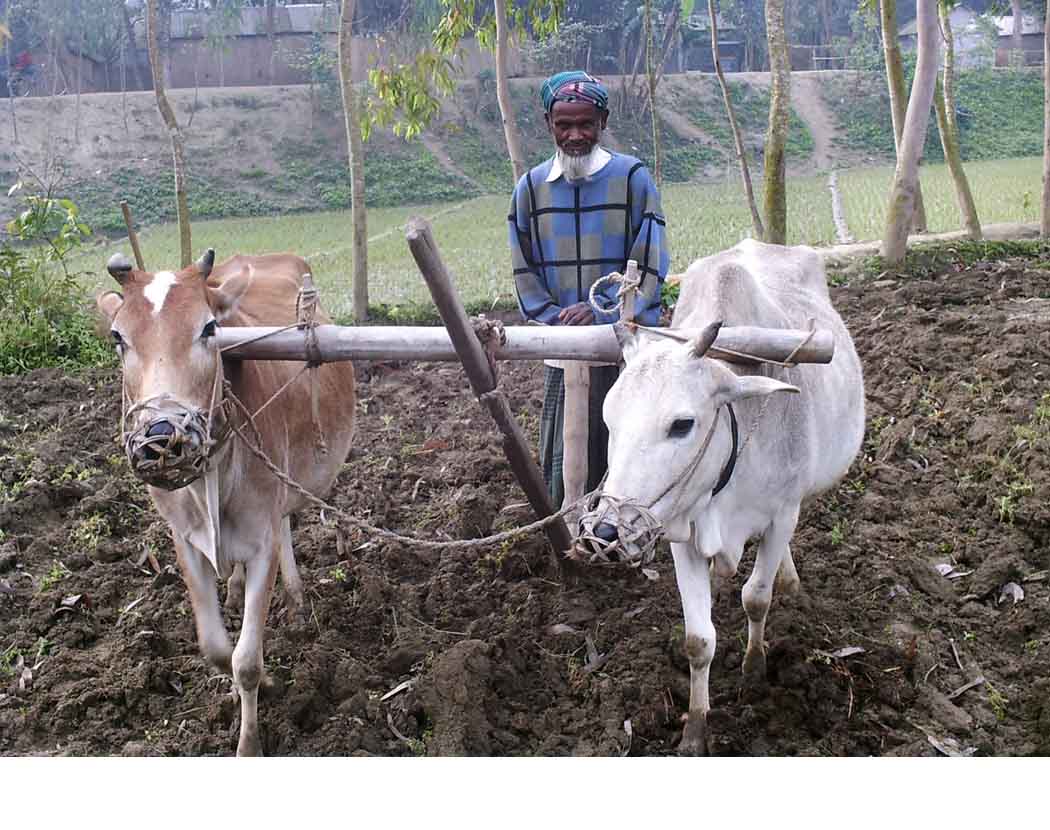 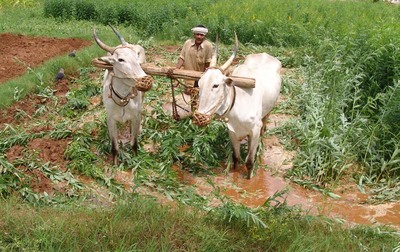 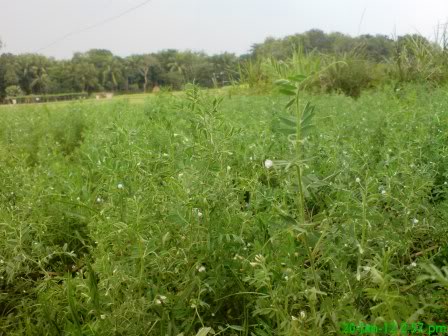 একটি জমিতে চাষ করতে হবে।
ফুল আসার আগে তা মই দিয়ে মাটির সাথে মেশাতে হবে
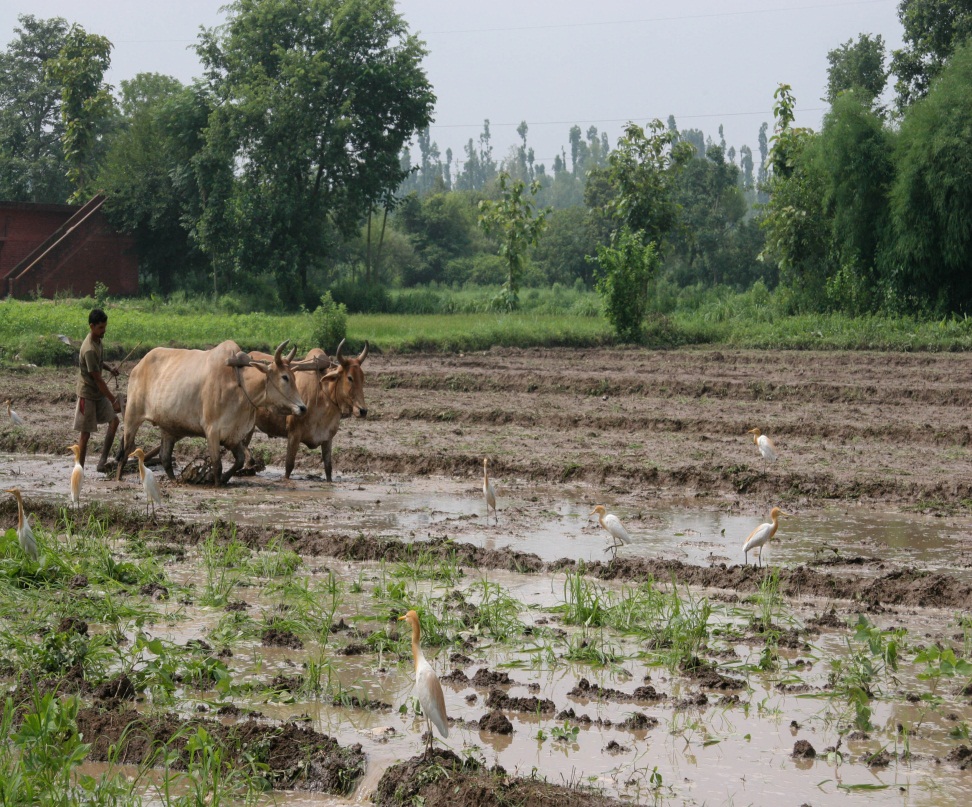 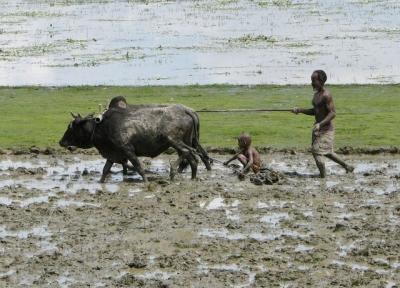 তারপর আরও ৩-৪ বার চাষ ও মই দিয়ে মাটি ওলটপালট করতে হবে
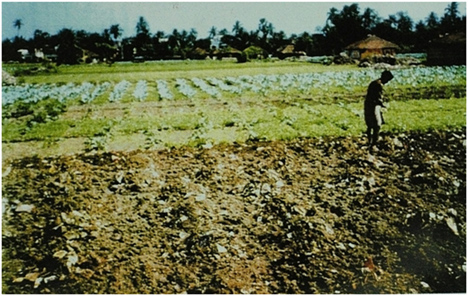 ভালোভাবে মেশালে ২ সপ্তাহের মধ্যে সম্পূর্ণ পচে যাবে
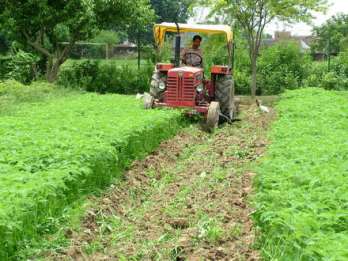 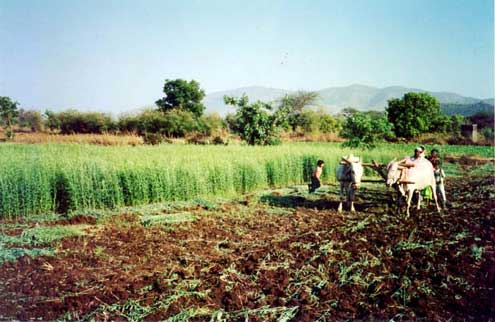 সবুজ সার যেখানে তৈরি হয় সেখানেই ব্যবহৃত হয়
সবুজ সার হিসেবে ধইঞ্চা চাষ ও সার প্রস্তুতি
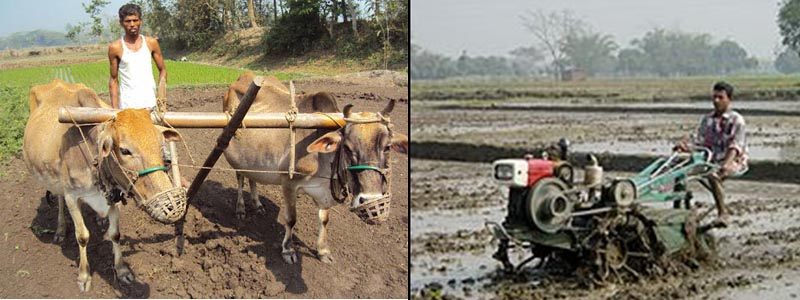 ১.  যে কোনো জমিতে ২/৩ টি চাষ দিতে হবে
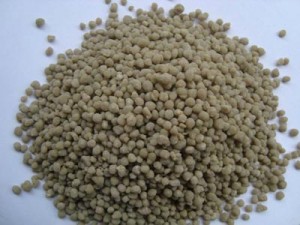 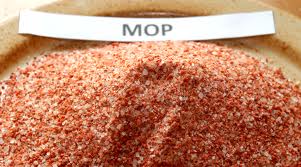 ২)  প্রতি শতকে ৭০ গ্রাম ফসফেট
৩)  প্রতি শতকে ৫০ গ্রাম পটাশ ছিটাতে হবে
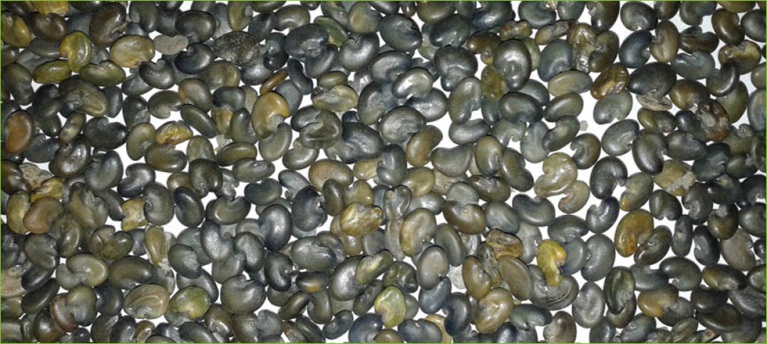 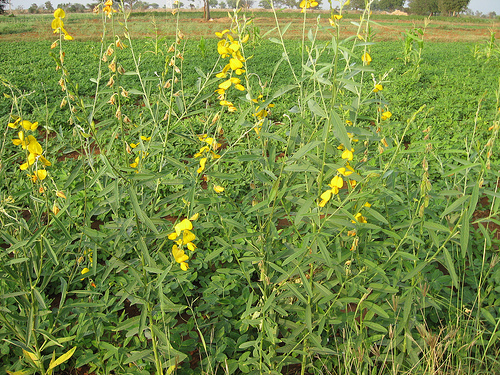 ৪)  প্রতি শতকে ২০০ গ্রাম করে ধইঞ্চা বীজ বপন করতে হবে
৫)  বপনের আড়াই মাসের মধ্যে গাছে ফুল আসা শুরু করবে
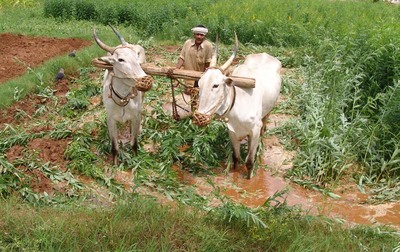 ৬)  এ সময় লাঙ্গল দিয়ে চাষ দিয়ে গাছগুলো মাটির নিচে ফেলতে হবে।
সবুজ সারের উপকারিতা
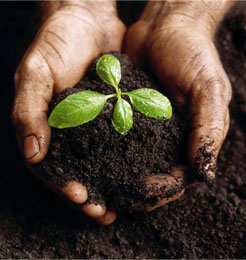 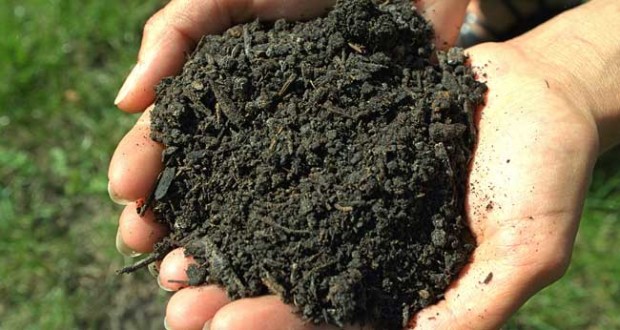 ২।  মাটিতে প্রচুর জৈব পদার্থ যোগ হয়
১।  মাটির উর্বরতা বাড়ে
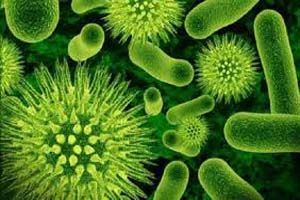 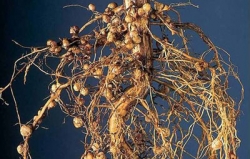 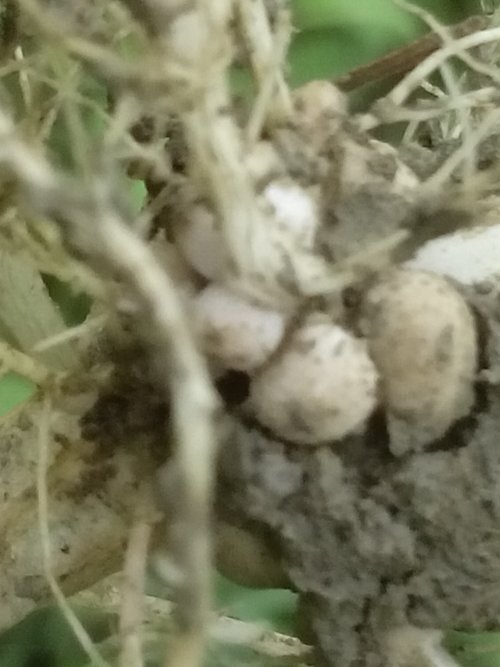 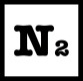 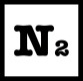 ৩।  মাটিতে নাইট্রোজেনের পরিমাণ বৃদ্ধি পায়
৪।  মাটিস্থ অণুজীবের কার্যাবলি বৃদ্ধি পায়
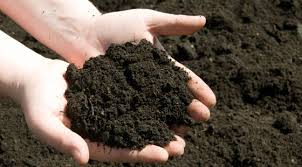 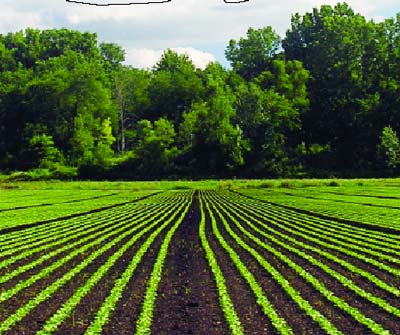 ৬।  মাটির জৈবিক পরিবেশ উন্নত করে।
৫।  মাটিস্থ পুষ্টি উপাদান সংরক্ষণ করে
একক কাজ
নিচের কোনটি সবুজ সার
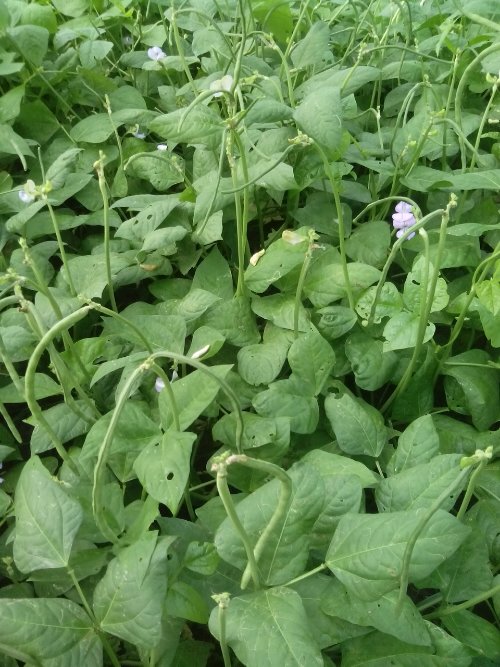 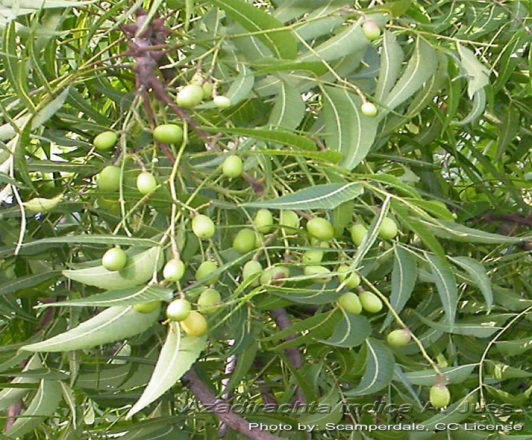 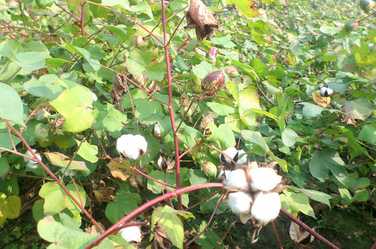 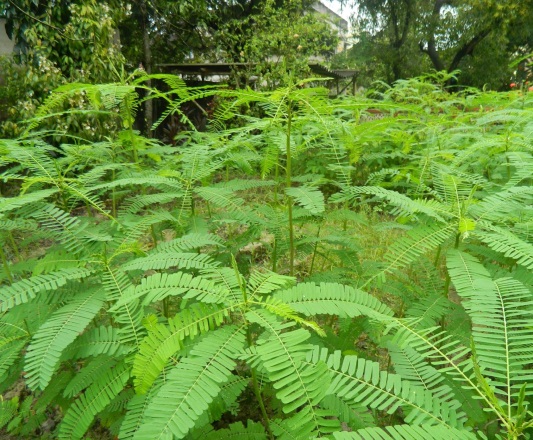 খৈল তৈরি
চলো আমরা ভিডিওটি দেখি
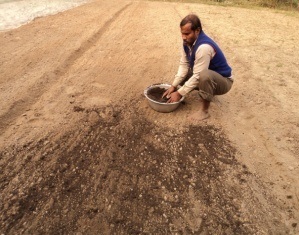 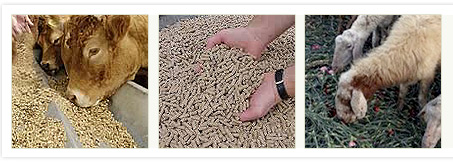 সার ও গোখাদ্য হিসেবে খৈল ব্যবহৃত হয়ে থাকে
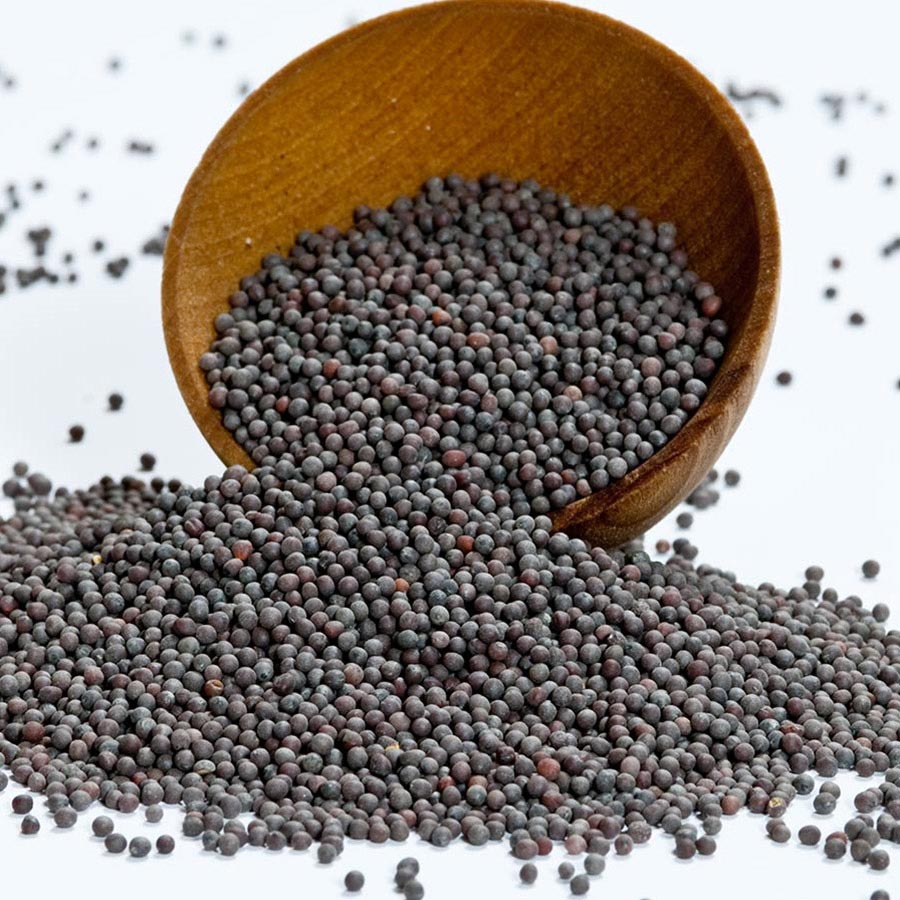 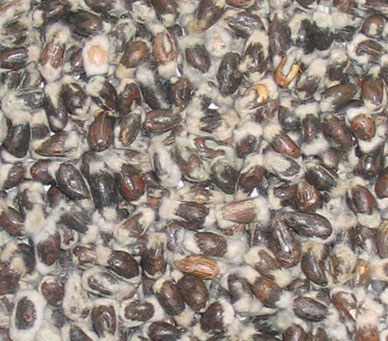 বিভিন্ন রকমের খৈল পাওয়া যায়
সরিষার বীজ
তুলা বীজ
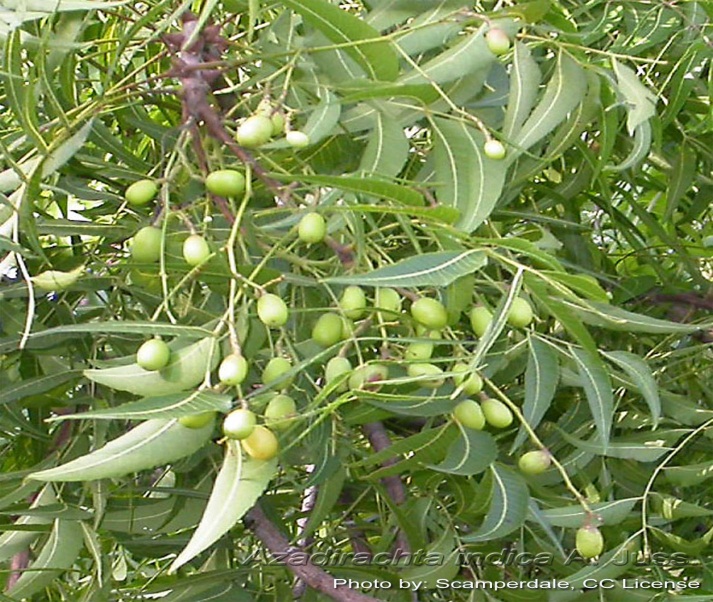 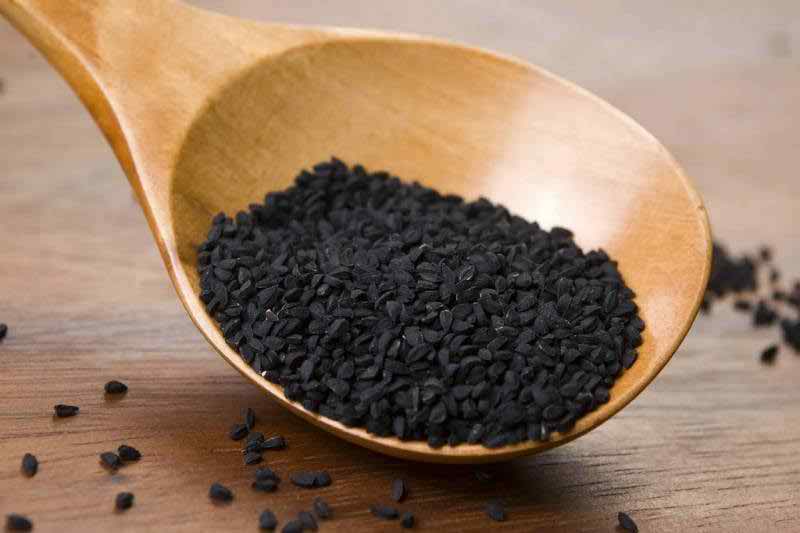 তিল
নিম
[Speaker Notes: বিভিন্ন রকম তেলবীজ থেকে বিভিন্ন রকমের খৈল পাওয়া যায়। যেমন-]
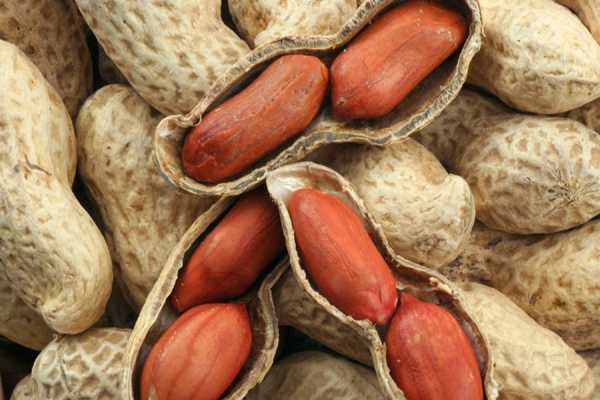 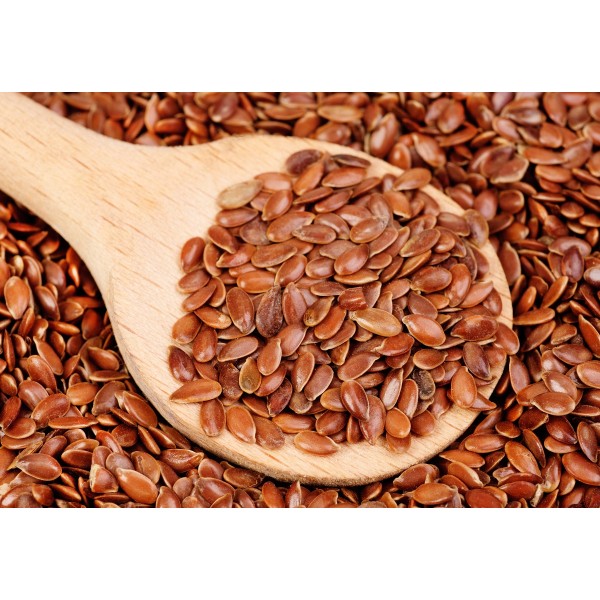 বাদাম
তিসি
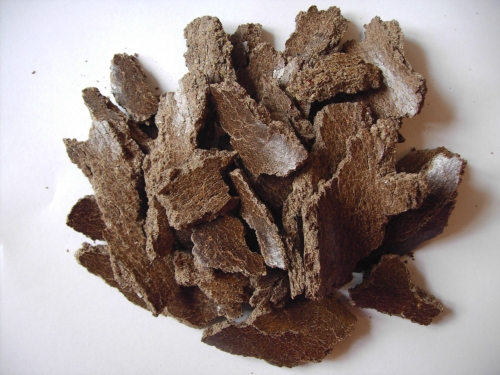 খৈল সারে নাইট্রোজেন বেশি থাকে।
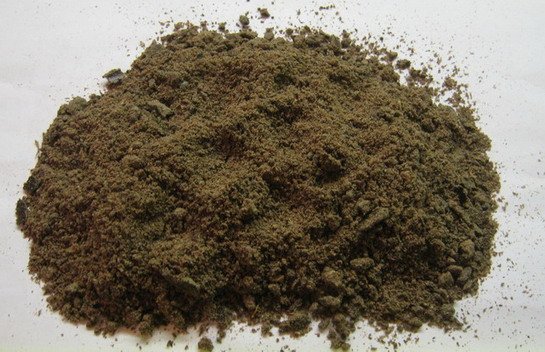 এ সার ভালোভাবে গুঁড়া করে জমিতে ব্যবহার করতে হয়।
জোড়ায় কাজ
নিচের কোনটি হতে খৈল হবে
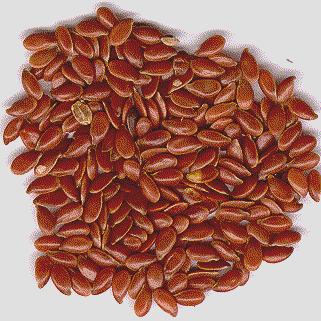 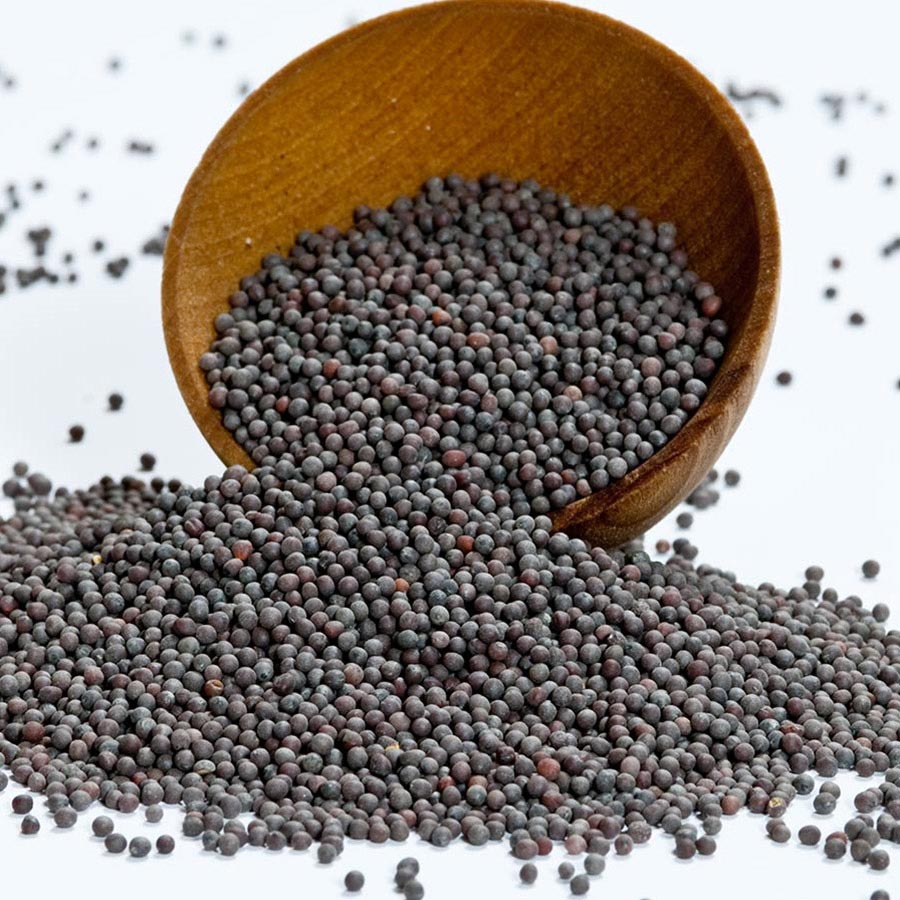 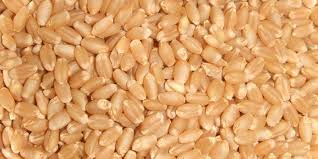 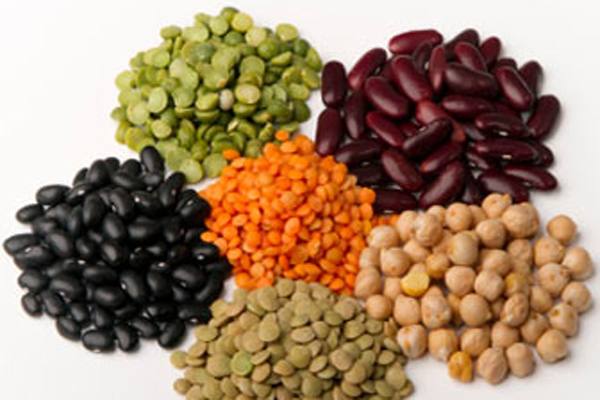 দলীয় কাজ
তোমার এক খন্ড জমি আছে। সেখানে সার প্রয়োজন , তুমি সেখানে কোন সার ব্যবহার করবে এবং কেন?
মূল্যায়ন
১/ যেখানে তৈরি হয় সেখানেই ব্যবহৃত হয় কোন সার?
খ) ইউরিয়া সার
ক) কম্পস্ট সার
গ) সবুজ সার
ঘ) খৈল
২/ খৈল থেকে উৎপাদিত সারে কী বেশি থাকে?
ক) নাইট্রোজেন
খ) পটাসশিয়াম
ঘ) ম্যাগনেশিয়াম
গ) ক্যালসিয়াম
বাড়ির কাজ
তোমার এলাকায় ধইঞ্চা ব্যতিত আর কি সবুজ সার তৈরি করা হয়, কিভাবে করা হয় এবং কোন ফসলে তা ব্যবহার করা হয় তা খাতায় লিখে আনবে।
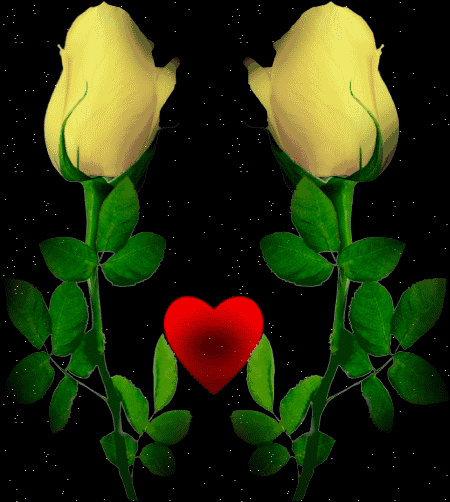 ধন্যবাদ